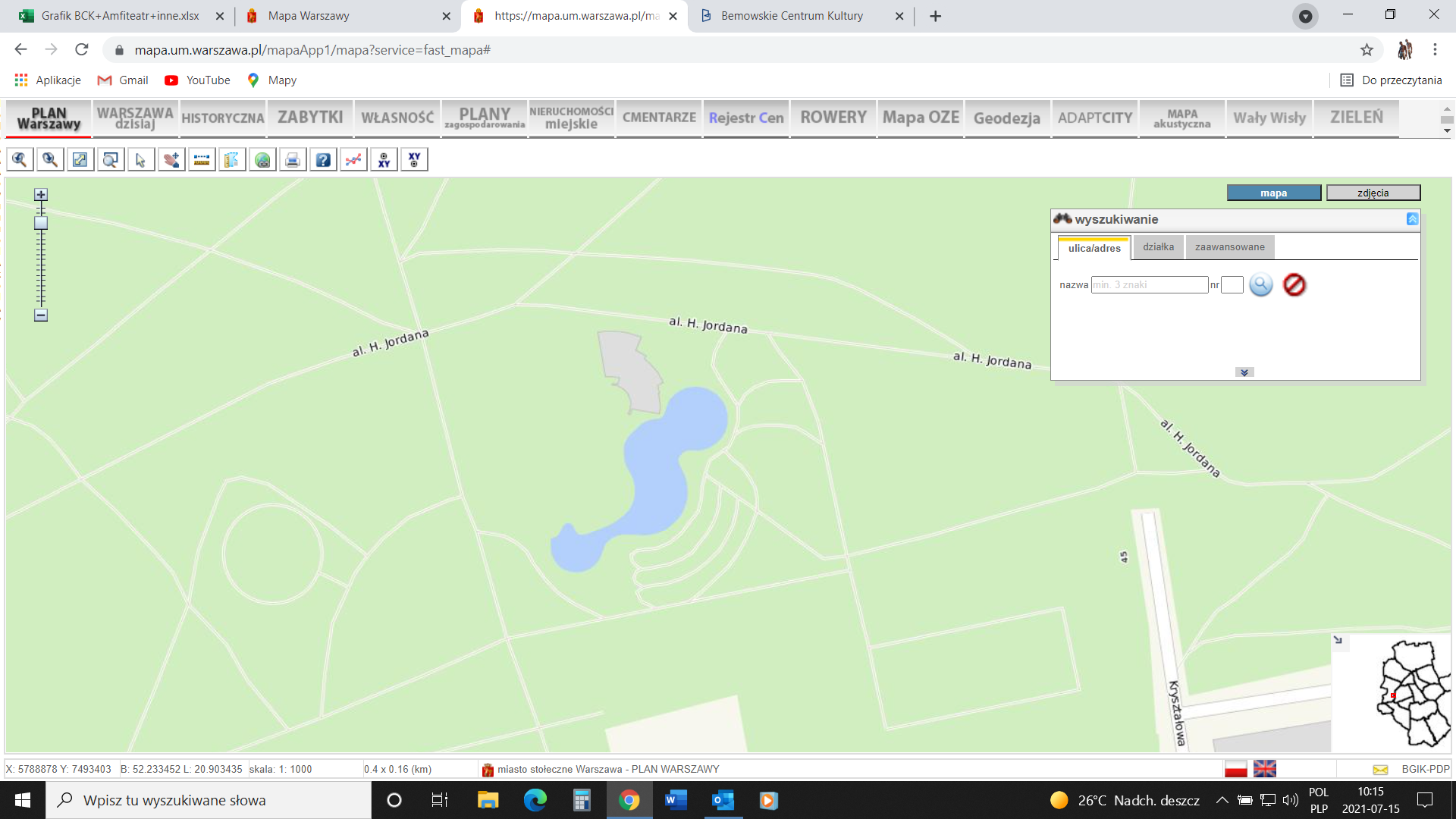 30 M
70 M
WC
WEJŚCIE
BUDYNEK AMFITEATRU
LOKAL NR 2
16M
WIDOWNIA AMFITEATRU
SCENA
19 M
TĘŻNIA
WEJŚCIE
37 M
90 M
WC
100 M
KAWA